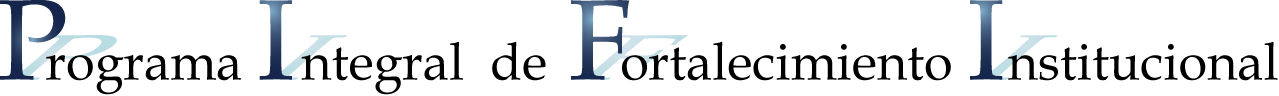 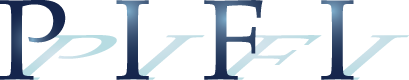 Guía Institucional para las visitas de 
seguimiento académico  “In-Situ”
CONTENIDO
Pág.

Presentación						3
Objetivos de la visita “In-Situ”			4
Tiempo estimado de la visita			5
Materiales de apoyo				6
Desarrollo de la visita			          10
Agenda de trabajo				          14
Encuesta de Opinión			          23
Envío de la encuesta de opinión		          25
I. PRESENTACIÓN
Con base en las opiniones de los evaluadores, de las propias IES y en los resultados favorables de las visitas de seguimiento efectuadas en los años 2009 y 2011, la Dirección General de Educación Superior Universitaria (DGESU), lleva a cabo la visita de seguimiento “In-Situ” a las instituciones que fueron beneficiadas con recursos del PIFI, como resultado de su dictamen favorable en el proceso de evaluación 2012-2013.

Para llevar a cabo esta actividad, se ha elaborado la presente Guía que servirá de apoyo durante la visita y que, en caso de ser necesario, ayudará a resolver las diferentes situaciones que se presenten durante su desarrollo.
II. OBJETIVOS
Conocer con mayor detalle y precisión a la institución que han dictaminado, para que les permita contar con mejores elementos para evaluaciones futuras.

Profundizar  el conocimiento del PIFI de la institución, así como su impacto para mejorar sus funciones académicas y administrativas.

Establecer un dialogo entre la institución visitadas con los pares académicos, que le permita aclarar sus dudas con respecto al dictamen de evaluación del PIFI 2012-2013.

Contar  con los resultados de la visita de seguimiento para que la institución tenga realimentación.
III. TIEMPO ESTIMADO PARA LA VISITA
De acuerdo con la dimensión y complejidad de la institución, se ha establecido de uno, dos o tres días para la visita de seguimiento, programados de la siguiente manera:

Para tres días, de miércoles a viernes
Para dos días, de jueves a viernes
Para un día, viernes

En caso de ser necesario y previo acuerdo con los evaluadores, se  podrá considerar medio día del sábado para concluir los trabajos.
IV. MATERIALES DE APOYO
La institución deberá subir los materiales de apoyo, previo a  la realización de la visita, a más tardar el 12 de abril del 2013, para que puedan ser consultados por los evaluadores, en la siguiente dirección:

http://pifi.sep.gob.mx/Intranet2

Para ello, consultar el documento: Anexo 1 “Instructivo para subir los materiales a la página del PIFI”. Para su consulta, favor de dar doble clic en la imagen que aparece a continuación:
IV. MATERIALES DE APOYO
Los materiales que proporcionará la institución son:

Organigrama
Evidencia de la atención a las áreas débiles señaladas en el PIFI 2012-2013 y en su caso, las recomendaciones emitidas por los evaluadores.
Evidencia de los principales resultados de los apoyos del PIFI, tales como: programa de cooperación académica e internacionalización, vinculación con el entorno, producción científica, bibliografía, estudios de seguimiento de egresados, empleadores, tutorías, estudios de trayectoria escolar y su uso, programa de formación, actualización y capacitación de personal académico, (documento, su cobertura e impacto en el aprovechamiento del estudiante), operación del SIIA, procesos de gestión estratégicos certificados (finanzas, recursos humanos, control escolar, bibliotecas), atención y formación integral del estudiante, acciones de equidad de género (incluye Estancias Infantiles o Guarderías), entre otros.
IV. MATERIALES DE APOYO
Los materiales que proporcionará la institución son:

Evidencia de las principales innovaciones educativas implementadas tales como: flexibilidad curricular, incorporación de asignaturas transversales en los planes de estudio (valores, medio ambiente, etc.), incorporación de nuevas tecnologías de información en el proceso de enseñanza aprendizaje, inclusión del servicio social a los planes de estudio con valor curricular, dominio de una segunda lengua como parte del currículo, la inclusión de la práctica profesional con valor curricular, centrado en competencias, los enfoques centrados en el estudiante o en el aprendizaje, entre otras.
Reglamento de admisión, promoción y permanencia del personal académico.
Evolución de los indicadores del periodo 2003 a marzo de 2013 y su proyección a 2015 sobre reprobación, deserción, eficiencia terminal, titulación, empleo y demás indicadores del Anexo XIII de la Guía del PIFI 2012-2013.
IV. MATERIALES DE APOYO
Los materiales que proporcionará la institución son:

Evidencia de los estudios sobre clima organizacional y medidas que se han tomado para su mejoramiento.
Reporte sobre el avance de la aplicación de los recursos del PIFI 2012.

Estos materiales, además de subirse a la página del PIFI, deberán ser entregado en impreso, durante la reunión inicial de la visita de seguimiento “In-Situ”.
VI. DESARROLLO DE LA VISITA
Para lograr los objetivos de la visita, se deben considerar las siguientes actividades y recomendaciones:

Previas a la visita:

El responsable institucional de coordinar la visita deberá acordar con los pares académicos la agenda de trabajo, previo a su realización; para ello, la DGESU le proporcionará el nombre y correo electrónico de los evaluadores.

Enviar la agenda definitiva a la atención del M. A. N. Julieta Nishisawa Calatayud, Directora de Fortalecimiento Institucional, con copia a la Mtra. Rocío Chávez Mayo, Subdirectora de Fomento Institucional a los correos julieta.nishisawa@sep.gob.mx y rocioc@sep.gob.mx, mínimo 15 días hábiles antes de la visita, toda vez que de ello dependerá la compra del boleto de avión, en su caso.
VI. DESARROLLO DE LA VISITA
La agenda de trabajo deberá considerar la visita “In-Situ” de las DES, por lo que deberá estimarse el tiempo de traslado.

El responsable institucional de coordinar la visita deberá asegurarse de la disponibilidad de los espacios para las reuniones de trabajo y convocar al personal que participará en estas reuniones.
VI. DESARROLLO DE LA VISITA
Durante la visita:

Plática inicial (reunión plenaria) con las autoridades universitarias, directivos de las DES (todas o algunas) y el equipo de planeación, para establecer la mecánica de trabajo. Al final de la reunión la institución entregará a los evaluadores, de manera impresa, los materiales de apoyo que se subieron a la página del PIFI. 	A lo largo de la visita, los evaluadores podrán solicitar información complementaria que consideren pertinente.

Reunión con el cuerpo directivo central responsable de la elaboración del PIFI y ProGES. En esta reunión se dialogará sobre los logros, rezagos y cualquier otro aspecto relevante. Los evaluadores aplicarán el instrumento auxiliándose de las preguntas previamente elaboradas y de otras que resulten de la misma reunión.
VI. DESARROLLO DE LA VISITA
Visitas a las áreas que han recibido los mayores apoyos del PIFI. Se deberán  visitar el mayor número de DES, dando prioridad, en su caso, a las que no fueron atendidas en las visitas realizadas en 2009 y 2011. El personal de las DES presentará sus logros y los evaluadores podrán hacer cuestionamientos que les permitan verificarlo. En estas visitas se deberá programar asistir a los laboratorios, bibliotecas, centros de cómputo, etc., que hayan sido equipados con apoyos del PIFI, por lo que se sugiere que este equipo esté debidamente identificado.

Contar con un espacio para que los evaluadores puedan, al final de cada día de trabajo, discutir lo hasta entonces visto. Apoyarlos con equipo de cómputo y material de oficina.

Reunión final con el equipo de planeación para discutir aspectos relacionados con la gestión. Cierre de la visita.
VII. AGENDA DE TRABAJO
La agenda de trabajo deberá elaborarse por los evaluadores conjuntamente con el responsable institucional de coordinar la visita de seguimiento. Para su elaboración deberá tomarse en cuenta:

Días programados para la visita.
Número de evaluadores participantes.
DES que conforman la institución.
Distancia entre DES.
Aspectos a evaluar de acuerdo con el instrumento.
Las jornadas de trabajo que serán de las 9:00 hrs. a las 19:00 hrs. Con recesos y tiempo para comer.

Aspectos que la agenda deberá contener, entre otros:

Reunión inicial con el Cuerpo Directivo Central.
VII. AGENDA DE TRABAJO
Reunión con el personal de área de planeación, responsable del PIFI y el ProGES.
Reunión con el personal de las DES.
Reunión exclusiva de los evaluadores para revisar lo hasta entonces visto.
Reunión con el personal del área de planeación para últimos detalles relacionados con la gestión
Reunión exclusiva de los evaluadores para cierre.

El siguiente ejemplo de Agenda de Trabajo tiene como objetivo mostrar, de forma general, los espacios a visitar, los tiempos estimados, el personal que participa, así como los aspectos que deben revisarse en cada caso.

El ejemplo se basó en una institución con seis DES, dos días para la realización de la visita y distancias relativamente cercanas entre una DES y otra.

Dependiendo de la dimensión de la institución y los días programados para la visita, la agenda deberá ajustarse, por eso la importancia de consensarla entre los evaluadores y el responsable institucional de coordinar la visita.
VII. AGENDA DE TRABAJO
VII. AGENDA DE TRABAJO
VII. AGENDA DE TRABAJO
VII. AGENDA DE TRABAJO
VII. AGENDA DE TRABAJO
VII. AGENDA DE TRABAJO
VII. AGENDA DE TRABAJO
VII. ENCUESTA DE OPINIÓN
La institución deberá llenar la Encuesta de Opinión 2013.

Objetivo: 

Conocer la opinión de los responsables de la elaboración del PIFI sobre: la visita de seguimiento “In-Situ”, impactos del Programa, sus procesos y aspectos de carácter cualitativo, entre otros.

Contenido:

La Encuesta está dividida en dos parte: 

La primera que recogerá la opinión de la visita de seguimiento “In-Situ”.

La segunda  en la que se anotarán los comentarios respecto a:
VII. ENCUESTA DE OPINIÓN
La Guía del PIFI 2012-2013
Los procesos de:
Recepción del PIFI en la DGESU.
Evaluación.
Réplica.
Reprogramación.
Realimentación.
Seguimiento académico.
Seguimiento Financiero.
Visitas de seguimiento académico (Visitas “In-Situ”).
Transferencia de recursos.
Asesoría(s).
Otros

La encuesta se enviará al Responsable Institucional del PIFI, cinco días hábiles previos a la visita de seguimiento y deberá ser contestada por el personal Directivo responsable de la elaboración del PIFI.
VIII. ENVÍO DEL RESULTADO DE LA VISITA
Este documento deberá ser enviado, debidamente rubricado en todas sus hojas y firmado al final por el Rector(a) y Responsable Institucional del PIFI, a más tardar el tercer día hábil de haber concluido la visita, a la atención de la M. A. N. Julieta Nishisawa Calatayud, Directora de Fortalecimiento Institucional  al domicilio:

Av. José Antonio Torres No. 661 primer piso, Colonia Asturias, Del. Cuauhtémoc, C.P. 06850,  México, D. F.

En caso de dificultarse el envío por correo postal, se podrán escanear y enviarse por correo electrónico a la Mtra. Julieta con copia a la Lic. Sergio Conde, Subdirector de Desarrollo y Operación, a los correos julieta.nishisawa@sep.gob.mx y sconde@sep.gob.mx, a más tardar el tercer día hábil de haberse concluido la visita, en tanto se reciben los originales.